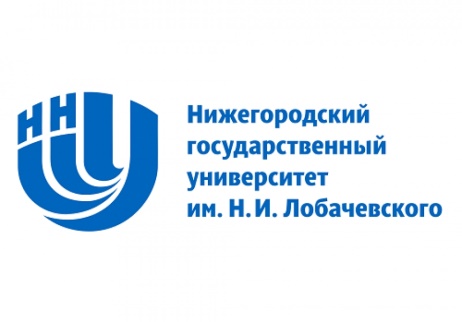 Программа бакалавриата кафедры бухгалтерского учета«Цифровые системы учета, анализа и аудита»
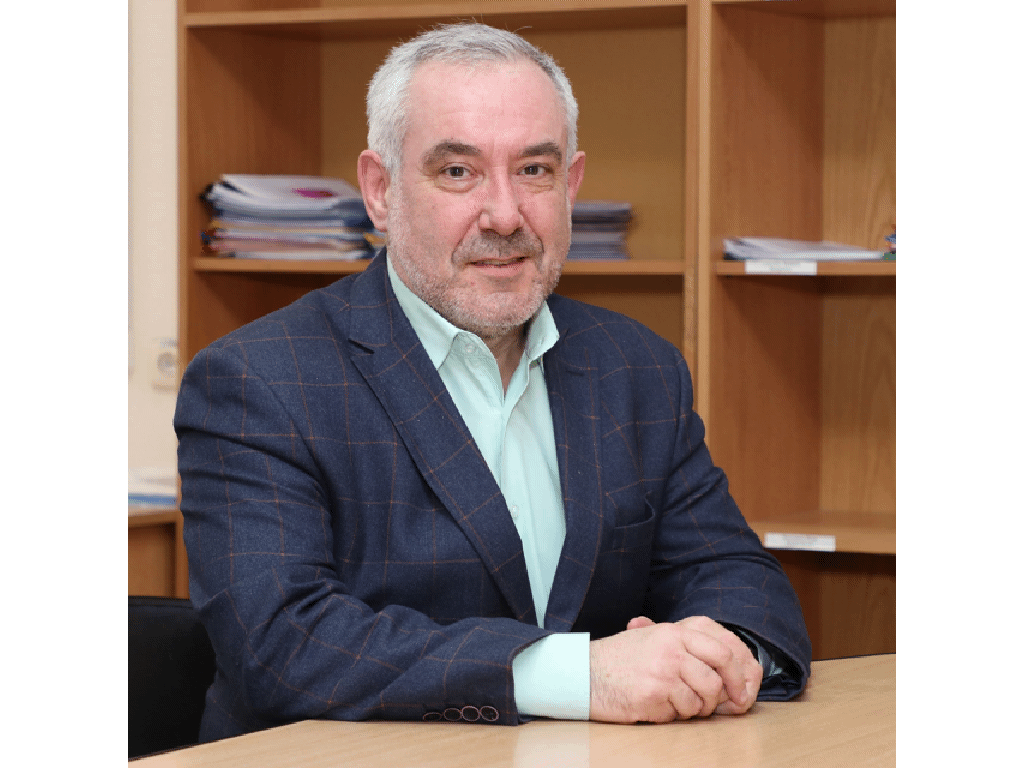 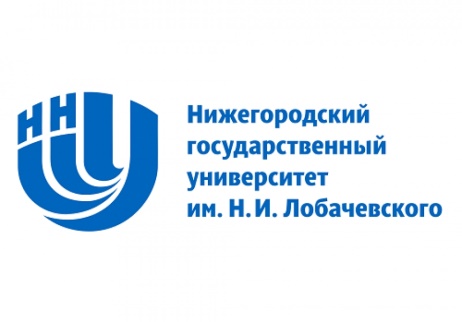 Руководитель программы
Мизиковский Игорь Ефимович — заведующий кафедрой бухгалтерского учета, доктор экономических наук, профессор, академик РАЕН  
          
e-mail :  core090913@gmail.com
buhuchet@iee.unn.ru
WhatsApp: +79519043445
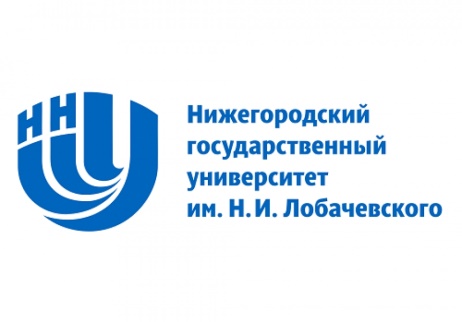 Наши контакты
Тел.: (831) 433-13-96
http://www.iee.unn.ru/kafedry/kafedra-buhgalterskogo-ucheta/
е-mail: buhuchet@iee.unn.ru , buhuchet@iee.unn.ru
WhatsApp: +79519043445
Адрес:  Нижний Новгород, ул. Б. Покровская, 37, ауд. 224
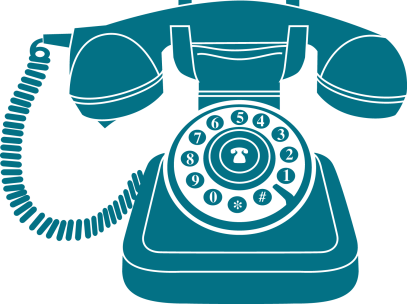 Программа бакалавриатакафедры бухгалтерского учета
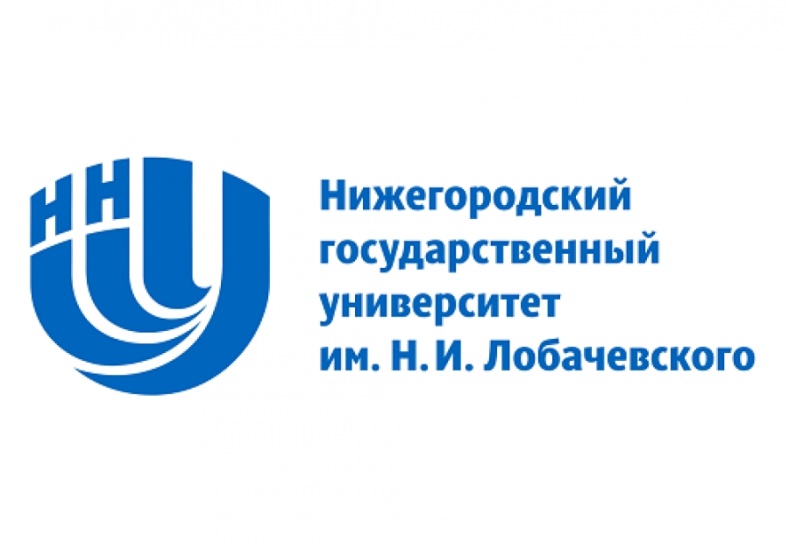 Каждому студенту –  максимально комфортная среда обучения, индивидуальный подход;
Выпускникам – содействие трудоустройству к лучшим работодателям!Мы учим правильно думать, рассуждать, принимать креативные решения, поэтому наши выпускники становятся лидерами бизнеса; самодостаточными , независимыми и успешными специалистами по всем направлениями экономики, цифровизации, бухгалтерии, аудита, консталтинга, бизнес-аналитики, контроля и ревизии , статистики, государственного управления и  по многим другим сферам деловой активности!
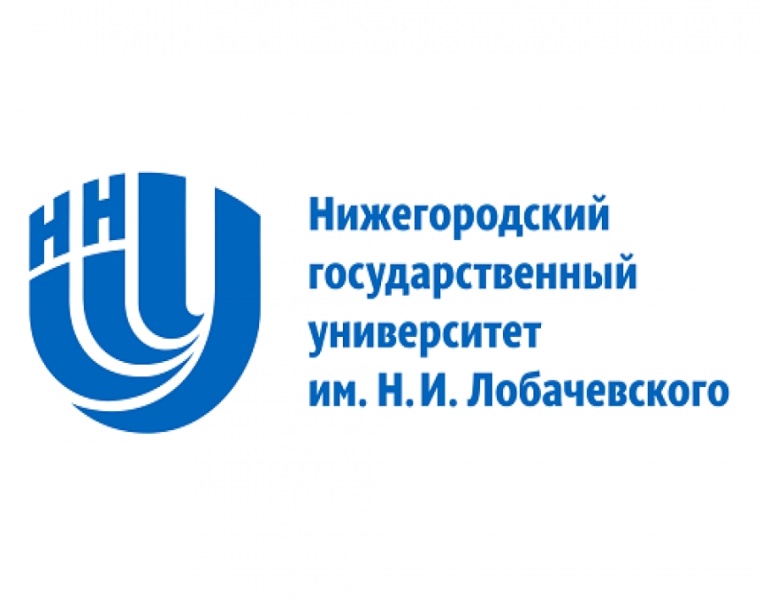 Программа бакалавриатакафедры бухгалтерского учета
Наши партнеры – ведущие предприятия и организации Нижнего Новгорода и Нижегородской области, государственные и муниципальные органы управления и контроля.
Студенты, обучающиеся на кафедре, проходят практику по прямым договорам на ведущих предприятиях региона, в том числе: в ПАО “ЛУКОЙЛ” , “Kept (ранее КПМГ – KPMG Russia), в автодилере ООО “Нижегородец“ , ОАО “Федеральная пассажирская компания”и других эффективных организациях .
Для студентов кафедры проводят мастер-классы лучшие специалисты крупнейшего игрока на рынке аудиторских услуг “Kept” (ранее КПМГ – KPMG Russia) , участники получают именные сертификаты.
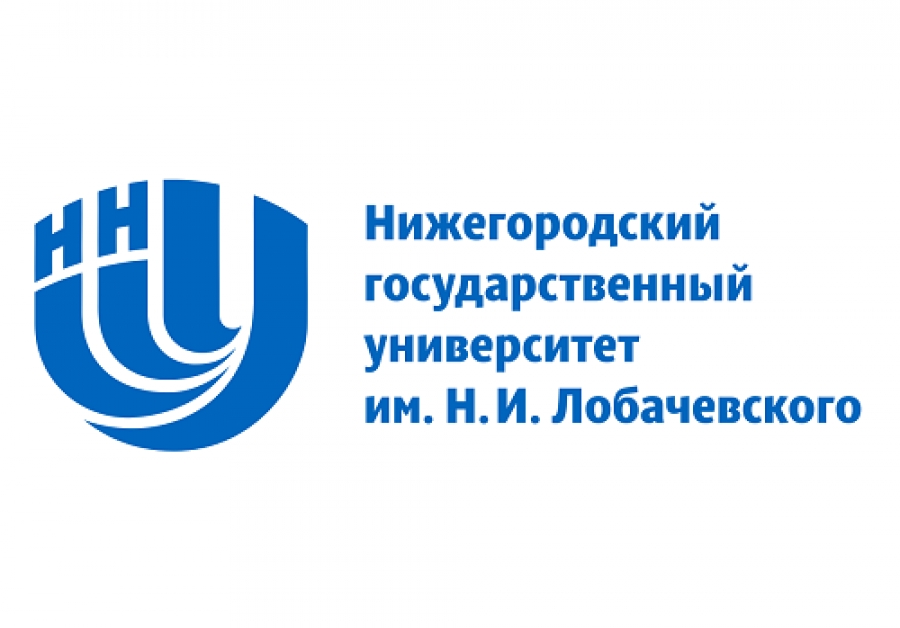 Программа бакалавриата кафедры бухгалтерского учета
В структуру кафедры входит мощный Цифровой Центр – учебная Лаборатория информационных технологий в экономике, бухгалтерском учете и статистике (приказ № 77-ОД от 20.02.2019г.), на базе которой студенты успешно овладевают навыками использования передовых средств цифровизации управления экономикой, в том числе, новейшими версиями максимально востребованных во всех отраслях экономики программ “1С Предприятие”, “1С Бухгалтерия”, “КонсультантПлюс” , электронной экосистемы СБИС и многих других высокопроизводительных, современных и эффективных цифровых систем.
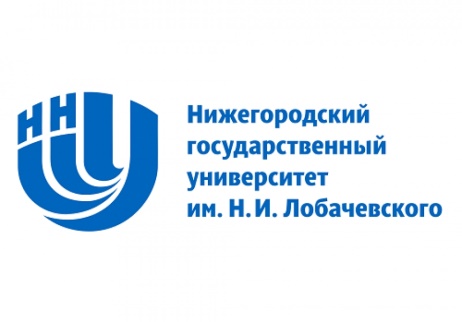 Финансового анализа информации, содержащейся в бухгалтерской (финансовой) отчетности, установления причинно-следственные связи изменений, произошедших за отчетный период, оценки потенциальных риски и возможностей экономического субъекта в обозримом будущем
Обоснования принятых экономическим субъектом решений при проведении внутреннего контроля, государственного (муниципального) финансового контроля, внутреннего и внешнего аудита, ревизий, налоговых и иных проверок;
Ревизии и контроля бюджетных и коммерческих организаций;
Программа «Цифровые системы учета, анализа и аудита» направлена на подготовку высококвалифицированных специалистов в сферах:
02.
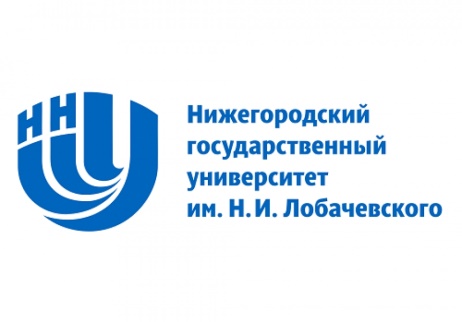 Подготовки и анализа статистической, налоговой и управленческой отчетности;
налоговой оптимизации в конкретных условиях деятельности по всей совокупности налогов и сборов;
мониторинга соответствия внутреннего контроля целям деятельности экономического субъекта, разработки мероприятия по его совершенствованию;
Составления и представления консолидированной отчетности;
Программа «Цифровые системы учета, анализа и аудита» направлена на подготовку высококвалифицированных специалистов в сферах:
04.
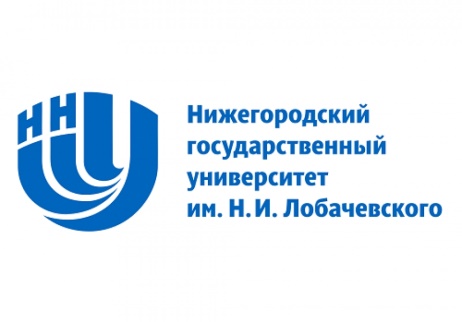 Внутреннего и внешнего аудита;
Контроллинга и консалтинга;
Экономической безопасности ;
Бухгалтерского сопровождения антикризисного управления;
Судебной бухгалтерской экспертизы;
Организации и проведения бизнес-анализа по центрам ответственности и предприятию в целом;
Научно-исследовательской и преподавательской работы.
Программа «Цифровые системы учета, анализа и аудита» направлена на подготовку высококвалифицированных специалистов в сферах:
05.
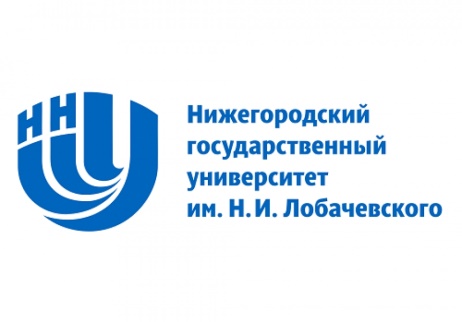 Статистики предприятия, отрасли, региона;
Управления и анализа бизнес-рисков;
Налогового консультирования;
Экономики и организации производства и управления в экономическом субъекте;
Компьютерных информационных систем бухгалтерского учета, экономического анализа, статистики, бизнес-планирования и прогнозирования хозяйственной деятельности;
Составления и представления бухгалтерской (финансовой) отчетности экономического субъекта, имеющего обособленные подразделения;
Программа «Цифровые системы учета, анализа и аудита» направлена на подготовку высококвалифицированных специалистов в сферах:
03.
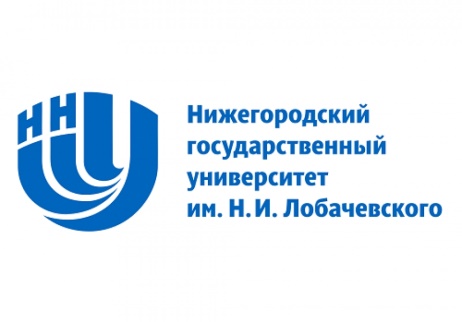 Организации и ведения всех видов бухгалтерского учета предприятий, организаций, отраслей, а также на региональном уровне управления; 
Оказания экономическим субъектам услуг по ведению бухгалтерского учета, включая составление бухгалтерской (финансовой) отчетности;    
Разработки ключевых экономических стратегий предприятий, отраслей, регионов;
Планирования (бюджетирования), прогнозирования, контроля и комплексного анализа финансово-экономической деятельности предприятий всех форм собственности и любых масштабов;
Программа «Цифровые системы учета, анализа и аудита» направлена на подготовку высококвалифицированных специалистов в сферах:
01.
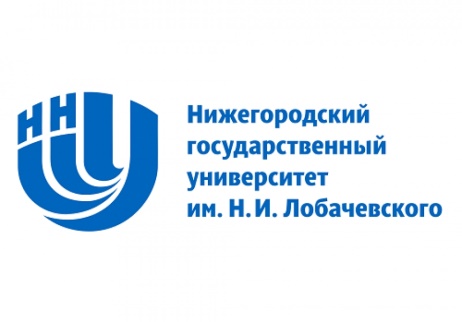 Выпускникипрограммы бакалавриата кафедры бухгалтерского учета:
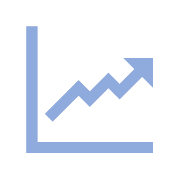 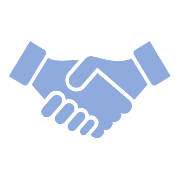 Занимаются собственным бизнесом - владеют бухгалтерскими и консалтинговыми фирмами
Делают быструю и успешную карьеру 
на предприятиях всех форм собственности и в органах власти
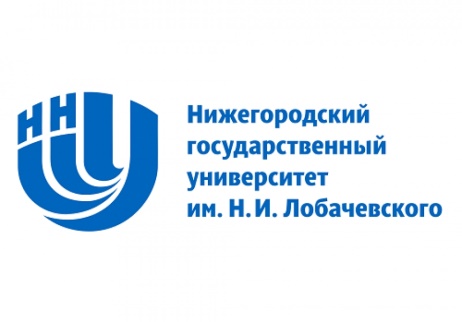 Выпускники кафедры бухгалтерского учета работают:
Генеральными директорами предприятий
Финансовыми и коммерческими директорами
Директорами по экономике
Главными бухгалтерами
Главными экономистами
Главными ревизорами
Финансовыми контролерами и менеджерами
Операционными менеджерами
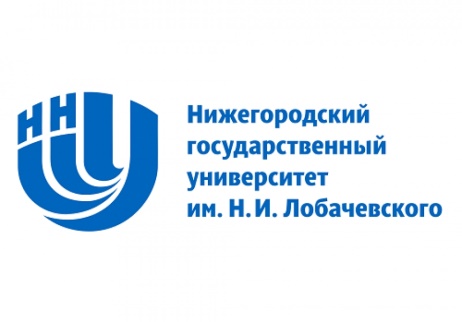 Выпускники кафедры бухгалтерского учета работают:
Аудиторами
Специалистами в сфере статистики
Бизнес-аналитиками
Инженерами-экономистами
Банковскими менеджерами
Налоговыми инспекторами
Специалистами по планированию
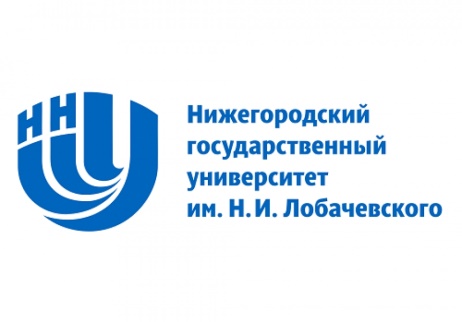 Выпускники кафедры бухгалтерского учета работают:
Специалистами по МСФО
Специалистами по цифровой обработке данных
Преподавателями экономических дисциплин
Специалистами в области консалтинга
Другими высокооплачиваемыми специалистами
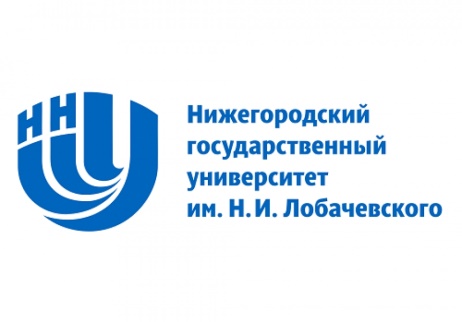 Выпускники кафедры бухгалтерского учета работают:
В Администрациях Нижегородской области и Нижнего Новгорода  
Федеральной службе государственной статистики,
ООО «Газпром Трансгаз Нижний Новгород»
ПАО «ТНС ЭНЕРГО НН» ,  РАО «РЖД»,
ООО «Автозавод «ГАЗ»
ПАО «МРСК ЦЕНТРА И ПРИВОЛЖЬЯ» 
ПАО «Ростелеком», 
АО «СИБУР-НЕФТЕХИМ» 
ОАО «Сбербанк», ОАО «Промсвязьбанк», ПАО «ГАЗПРОМБАНК»
ООО «ЛУКОЙЛ-Нижегород-нефтеоргсинтез» ,  ООО «УК «Группа ГАЗ» 
 АО «Атомстройэкспорт» и в  других престижных организациях
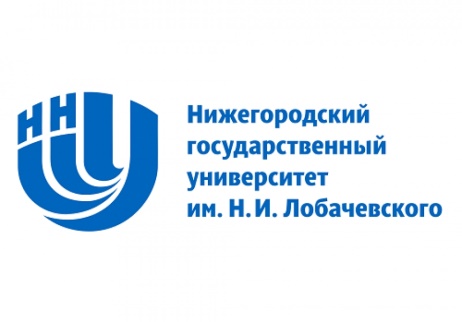 Кафедрой бухгалтерского учета применяются самые передовые методы обучения
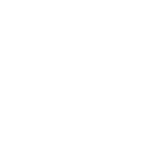 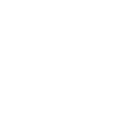 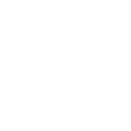 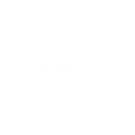 Практико-ориентированный подход с использованием электронных ресурсов,  интернет-технологий и инструментов информационно-образовательной среды.
В распоряжении преподавателей и студентов имеются современные компьютерные классы IT-лаборатории кафедры бухгалтерского учета.
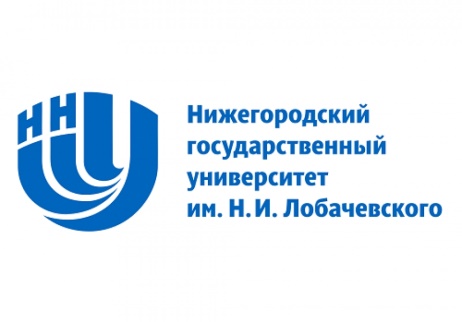 Применяемые кафедрой бухгалтерского учета методы и средства обучения позволяют
Использовать междисциплинарные знания в практической деятельности
Развивать у студентов аналитическое мышление, способности оперировать потоком информации при решении профессиональных задач
Применять на практике передовой опыт работы, приобретать коммуникативные навыки
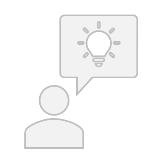 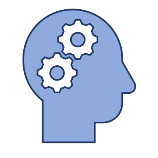 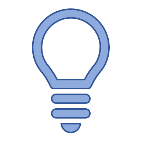 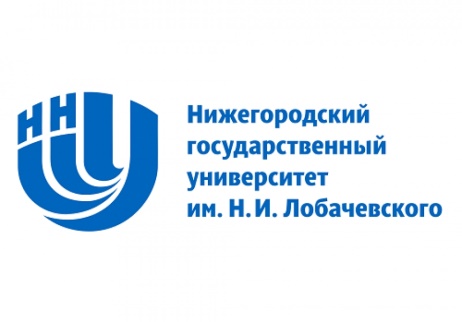 Высокая результативность обучения преподавателями кафедры бухгалтерского учета обеспечивается индивидуальным подходом к каждому студенту, созданием максимально комфортной обстановки обучения.
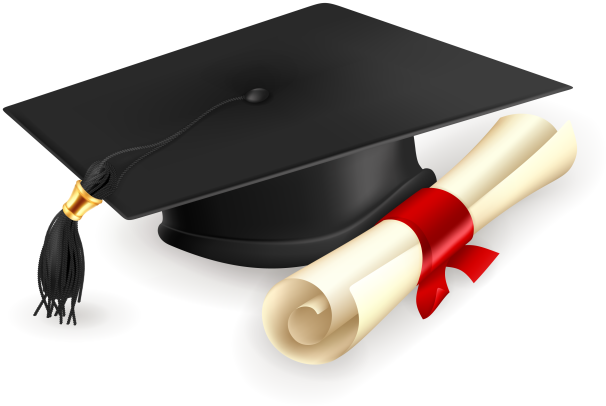 Преподавание на кафедре бухгалтерского учета ведется высококвалифицированными специалистами, докторами и кандидатами экономических наук, имеющими большой опыт практической работы, прошедшими стажировки в ведущих отечественных и мировых образовательных центрах.
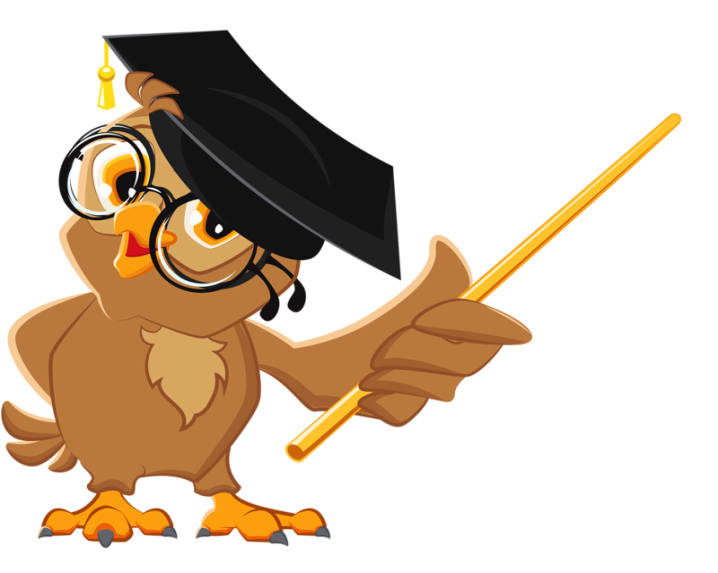 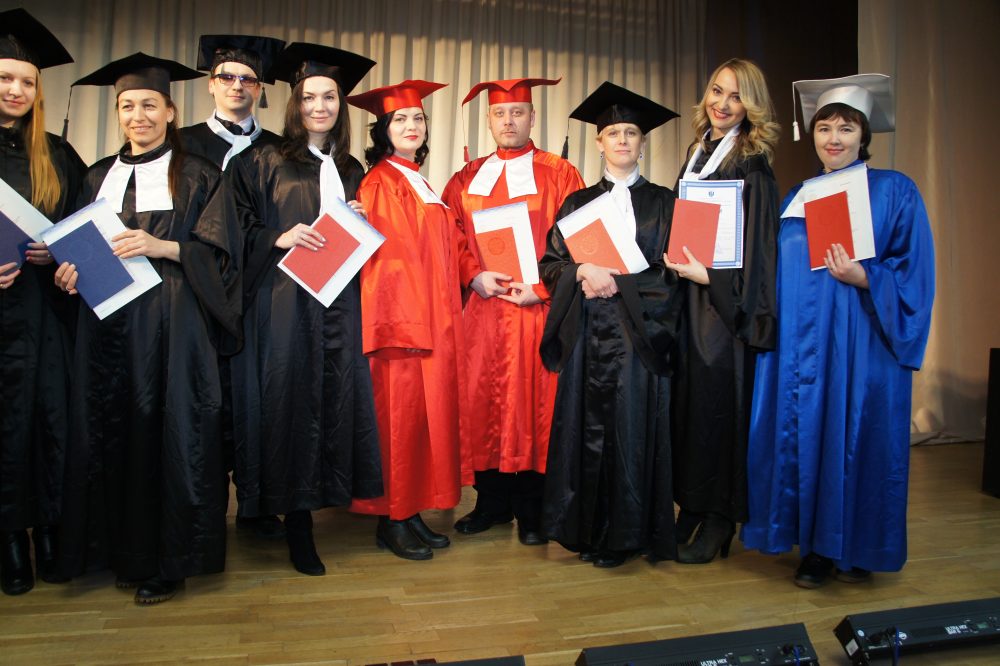 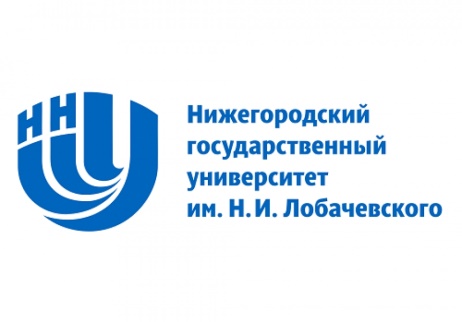 Программа «Цифровые системы учета, анализа и аудита»  является одной из самых лучших и востребованных, в том числе, зарубежными студентами.
 
            Ждем твоего поступления!